Организация непосредственно образовательной деятельности в соответствии с ФГОС
Подготовила воспитатель : Балашова А.Н.
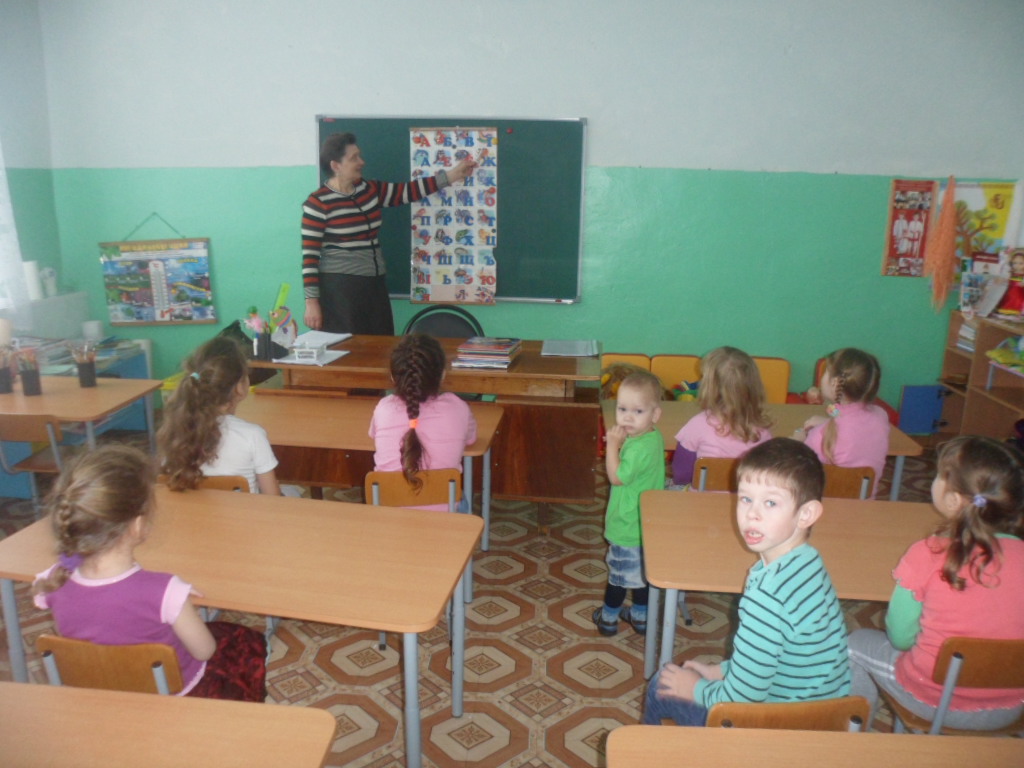 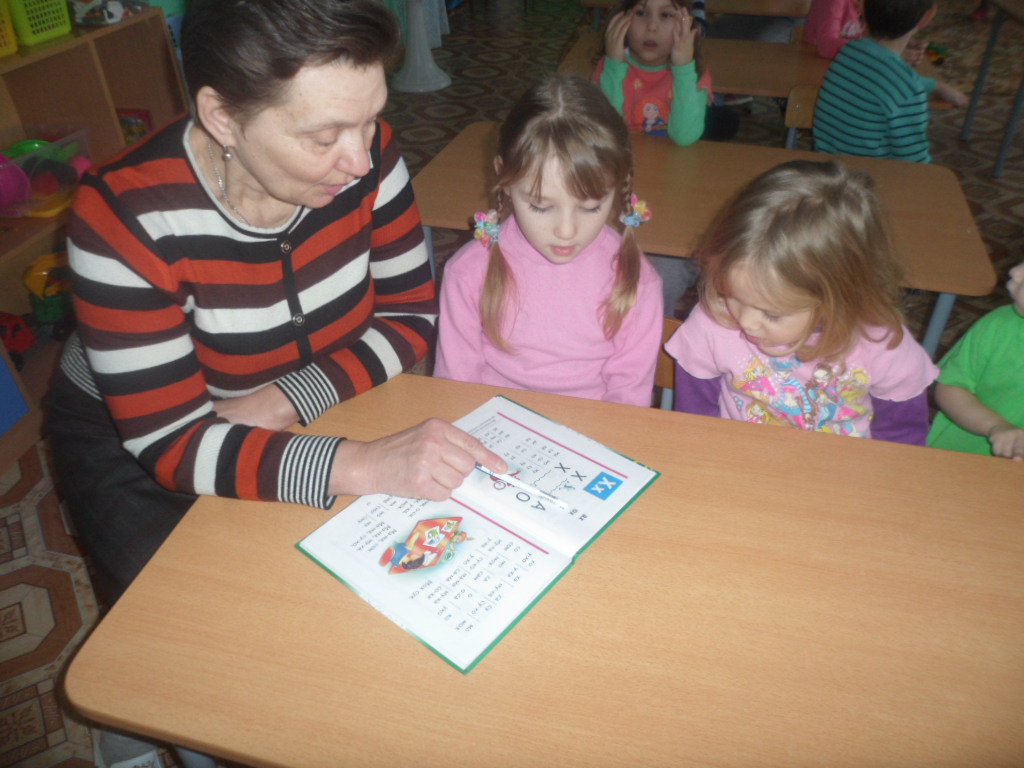 Найдите три отличия и три сходства
НОД ( Партнерская форма) Рабочее пространство при разной форме организации ОД
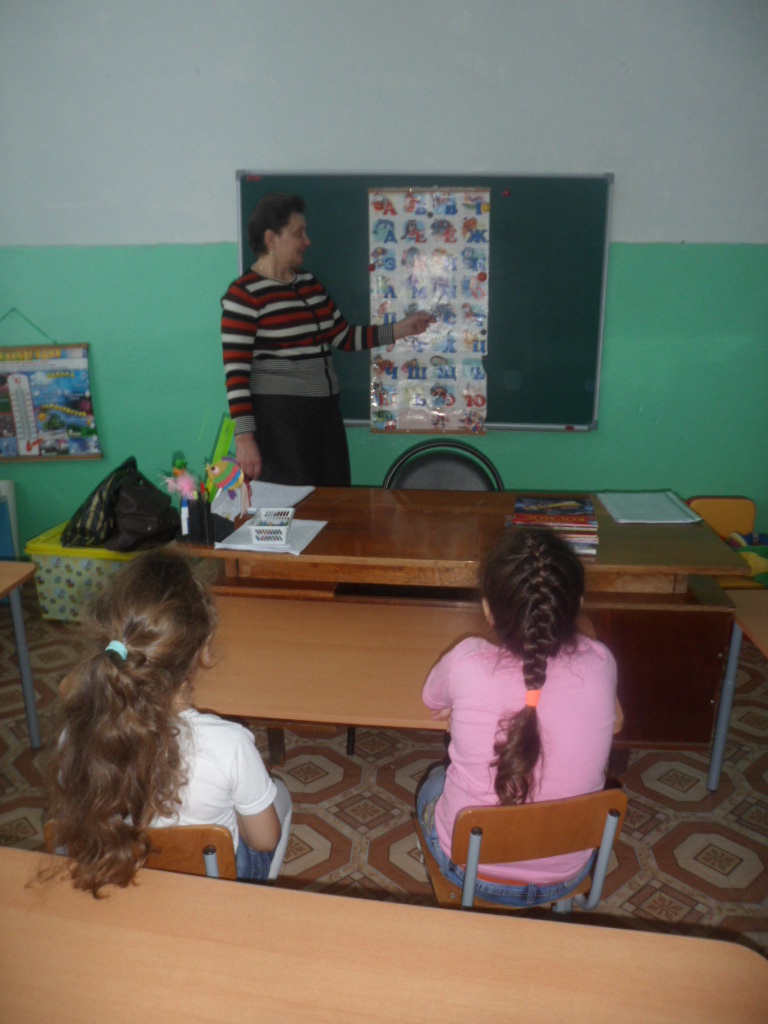 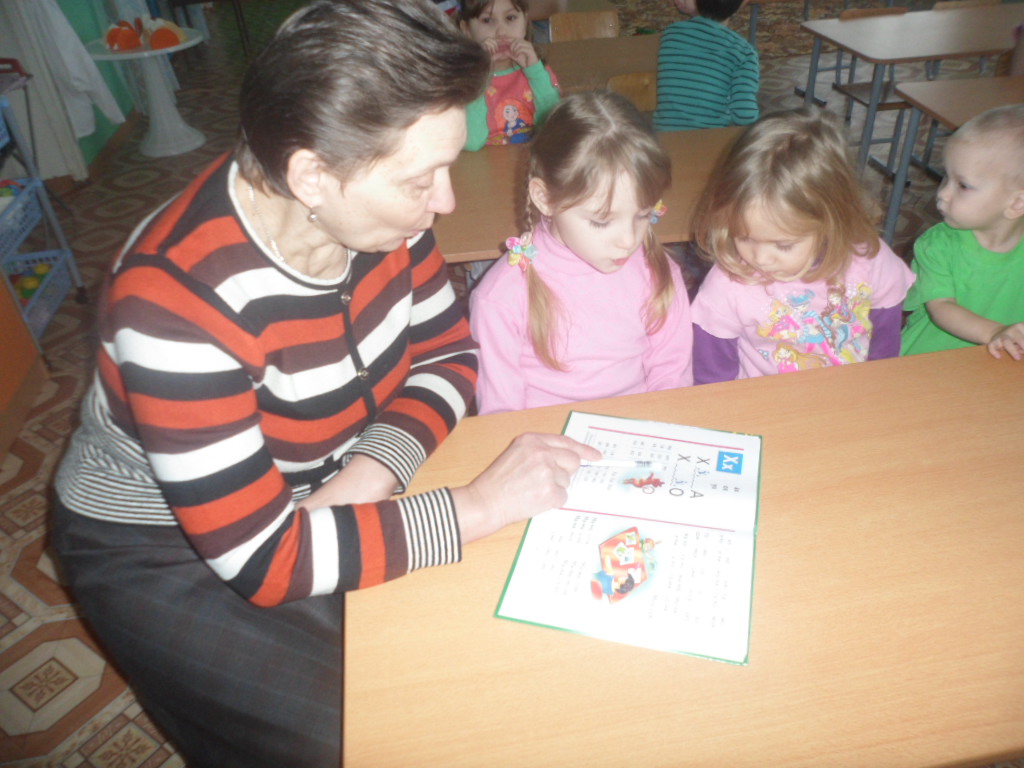 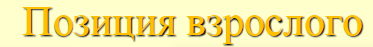 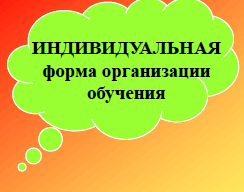 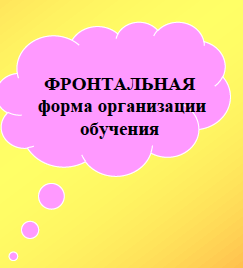 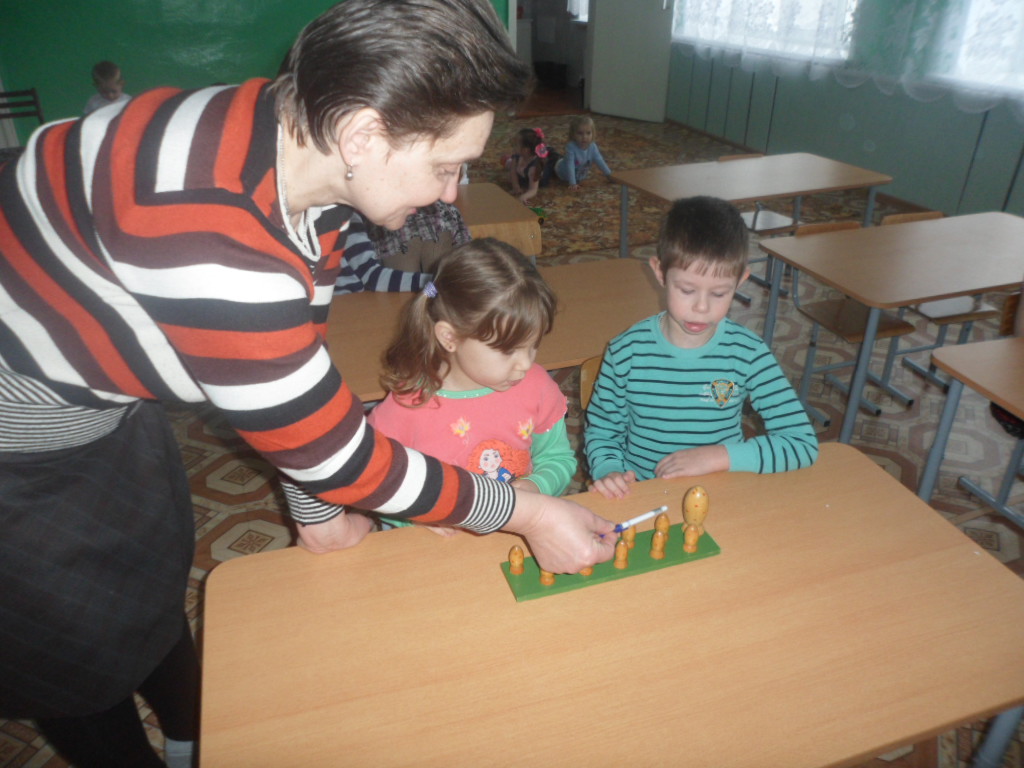 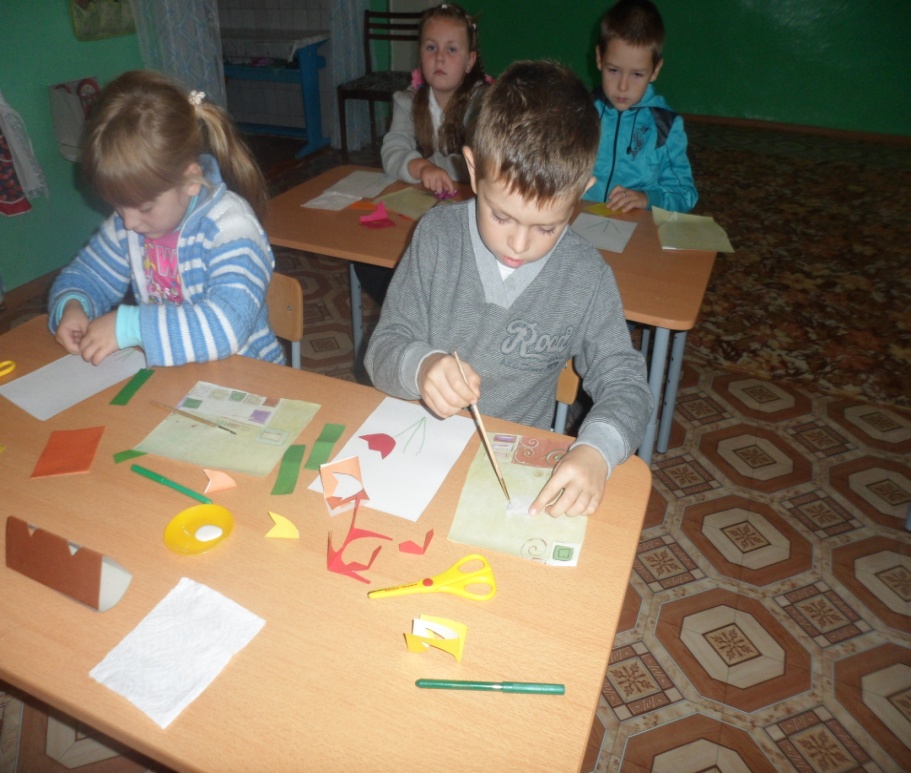 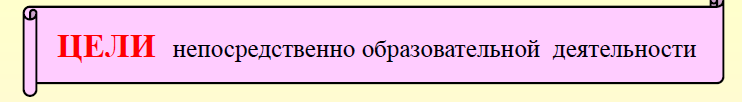 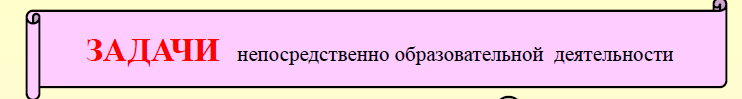 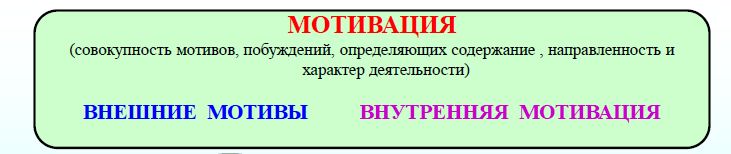 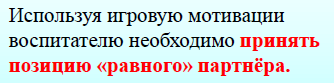 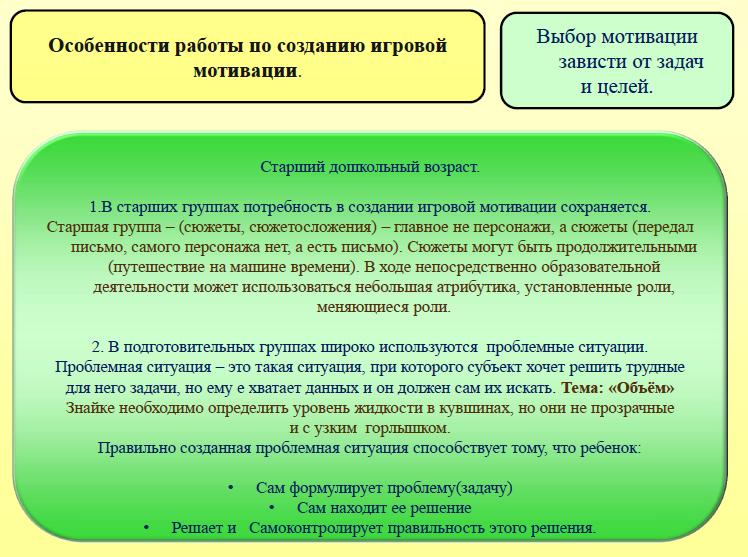 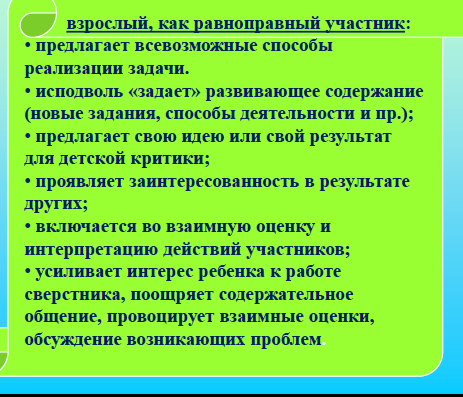 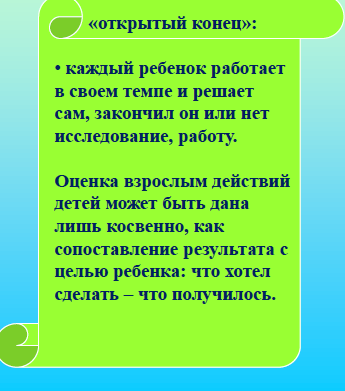 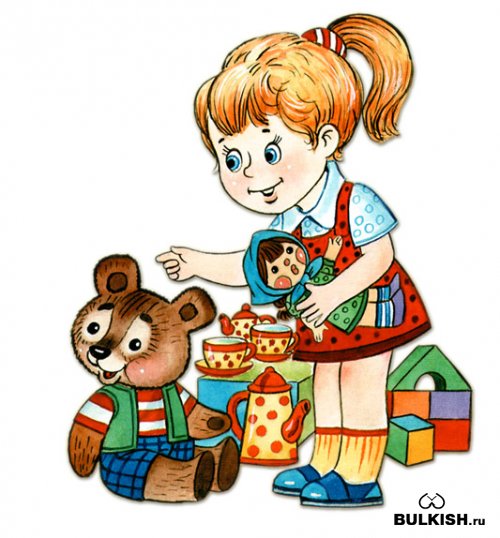 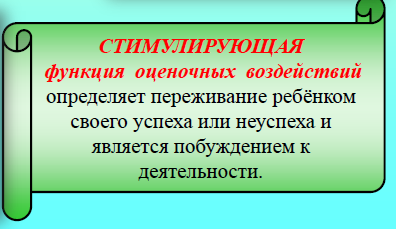 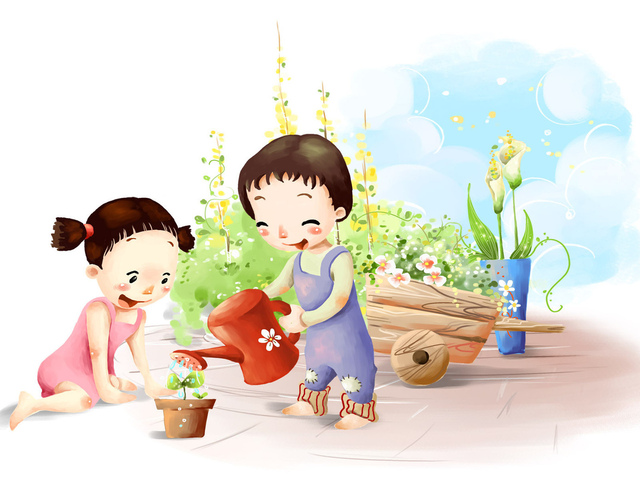 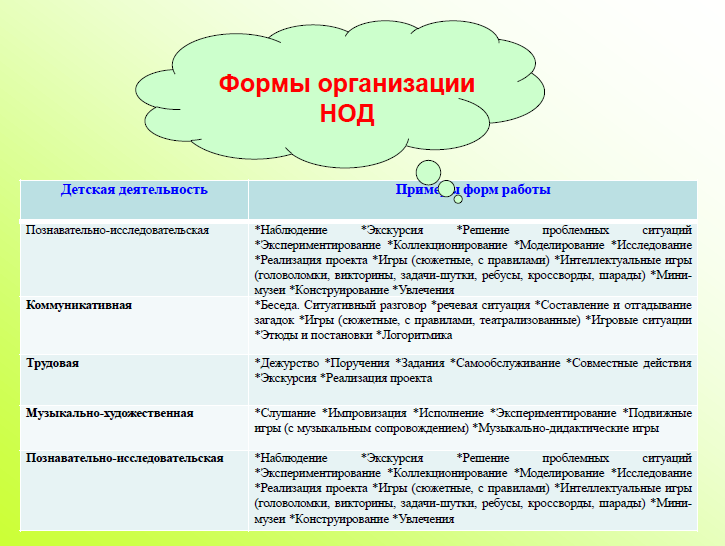 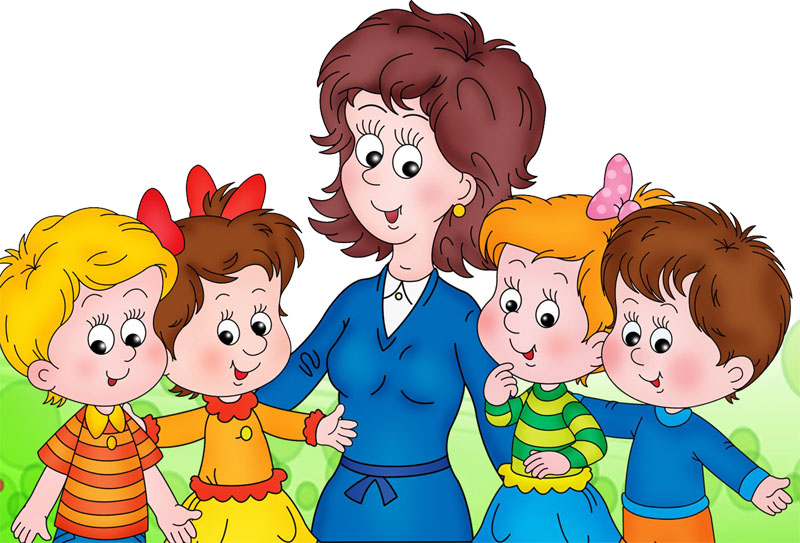